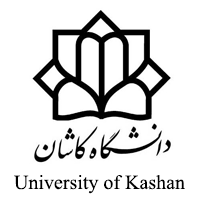 لیست پیوندی
سید مهدی وحیدی پور

با تشکر از دکتر جواد سلیمی
دانشگاه کاشان- دانشکده مهندسی برق و کامپیوتر
پشته ها و صف هاي پيوندي
هنگامي که چندين صف و پشته وجود داشته باشد روش ترتيبي کارايي براي بازنمايي آنها وجود ندارد.
در بازنمايي پيوندي جهت اشاره گر براي پشته و صف به صورتي است که عمليات حذف کردن و اضافه کردن گره ها در انها به اساني انجام شود.
به اساني مي توانيد يک گره را به بالاي پشته اضافه و يا از آن حذف کنيد.
به اساني مي توانيد يک گره به آخر صف اضافه کنيد يا عمل اضافه کردن و حذف کردن را در اول صف انجام دهيد (هر چند اضافه کردن گره در اول صف معمولا انجام نمي شود)
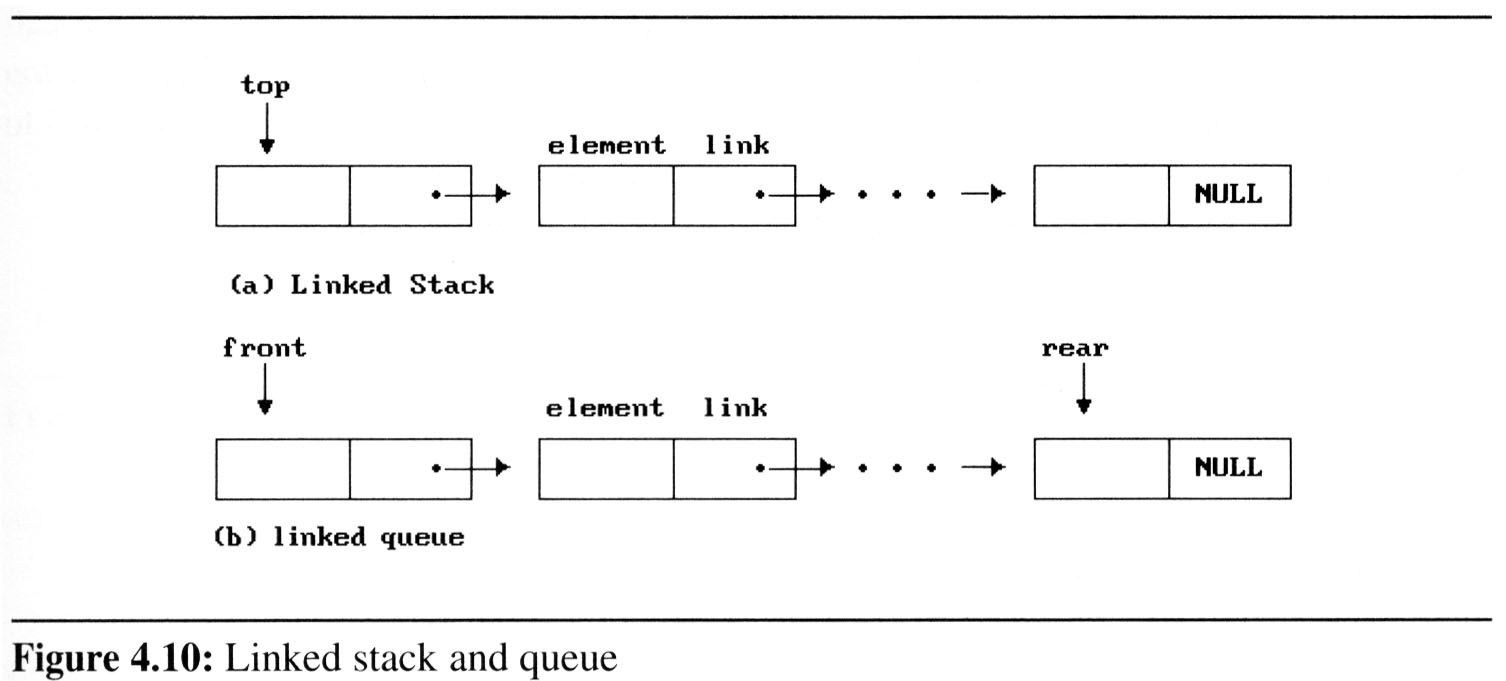 Stack
top
link
item
link
...
NULL
پشته ها و صف هاي پيوندي
بازنمايي n پشته
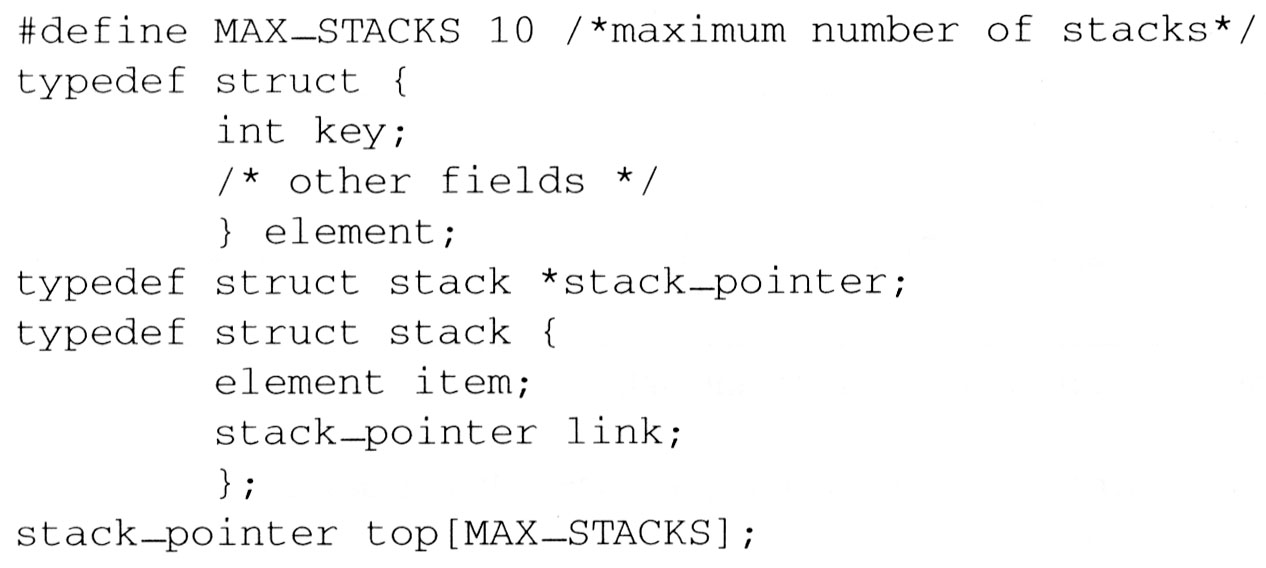 دانشگاه کاشان- دانشکده مهندسی برق و کامپیوتر
3
temp
link
پشته ها و صف هاي پيوندي
Push in the linked stack
void add(stack_pointer *top, element item){
	/* add an element to the top of the stack */ Push
	stack_pointer temp = (stack_pointer) malloc (sizeof (stack));
	if (IS_FULL(temp)) {
		fprintf(stderr, “ The memory is full\n”);
		exit(1);
	}
	temp->item = item; 
	temp->link = *top;
	*top= temp; 
}
item
link
top
link
...
NULL
دانشگاه کاشان- دانشکده مهندسی برق و کامپیوتر
4
پشته ها و صف هاي پيوندي
Pop from the linked stack
element delete(stack_pointer *top) {
/* delete an element from the stack */    Pop
	stack_pointer temp = *top;
	element item;
	if (IS_EMPTY(temp))  {
		fprintf(stderr,  “The stack is empty\n”);
		exit(1);
	}
	item = temp->item;
	*top = temp->link;
	free(temp);
	return item;
}
temp
item
top
link
link
link
...
NULL
دانشگاه کاشان- دانشکده مهندسی برق و کامپیوتر
5
Queue
front
link
item
حذف کردن
link
...
اضافه کردن
rear
NULL
پشته ها و صف هاي پيوندي
بازنمايي n صف
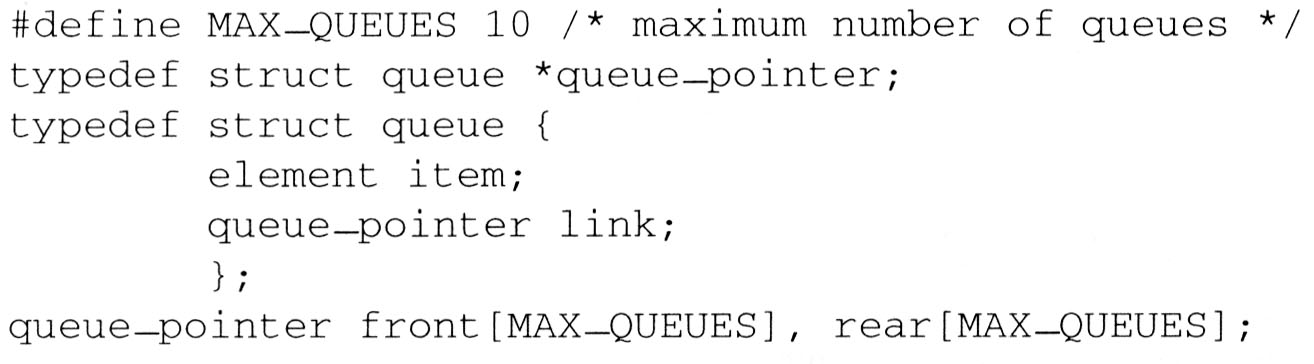 دانشگاه کاشان- دانشکده مهندسی برق و کامپیوتر
6
temp
پشته ها و صف هاي پيوندي
اضافه کردن به صف پيوندي
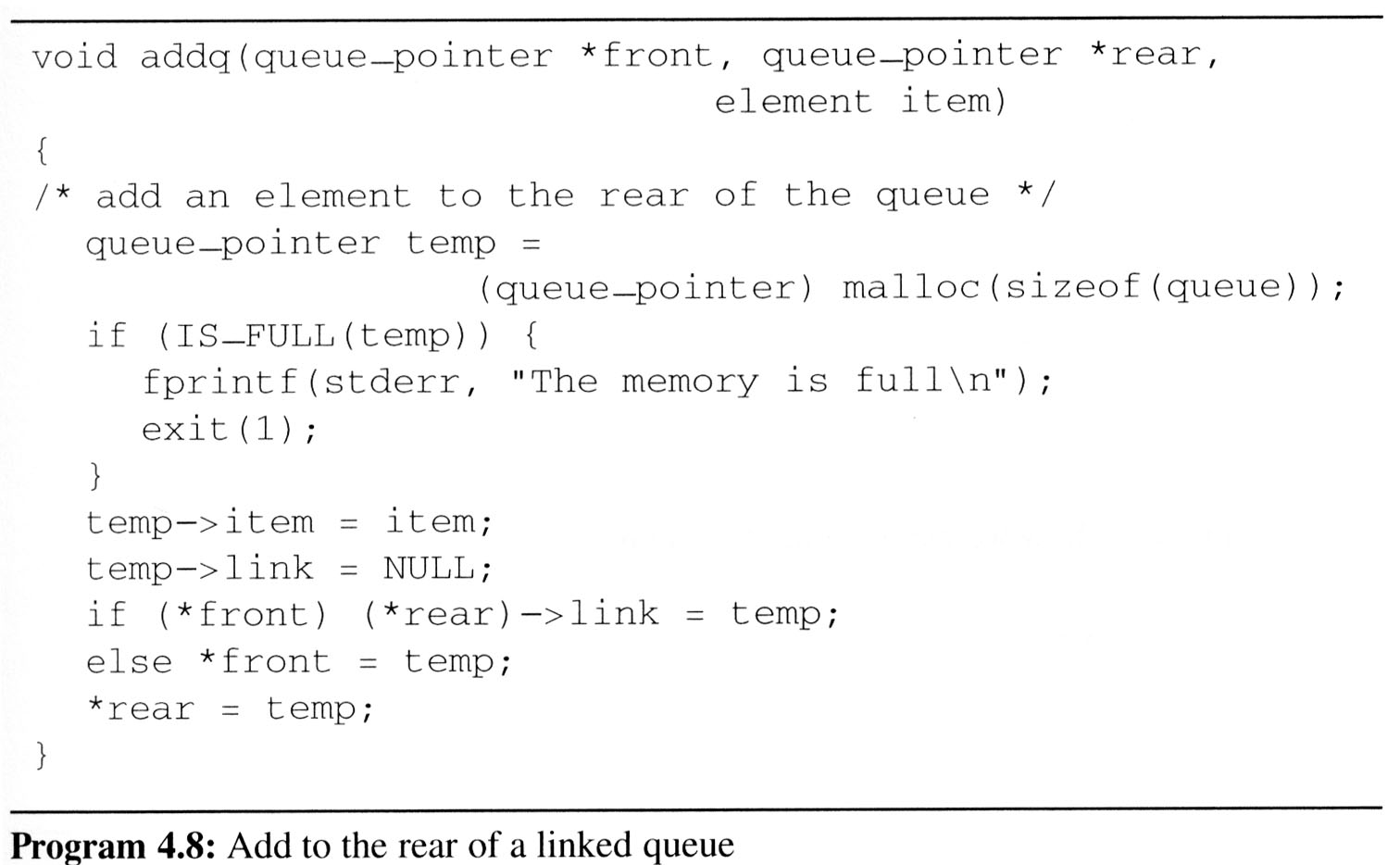 link
front
link
...
rear
NULL
item
NULL
دانشگاه کاشان- دانشکده مهندسی برق و کامپیوتر
7
item
link
پشته ها و صف هاي پيوندي
حذف کردن از صف پيوندي
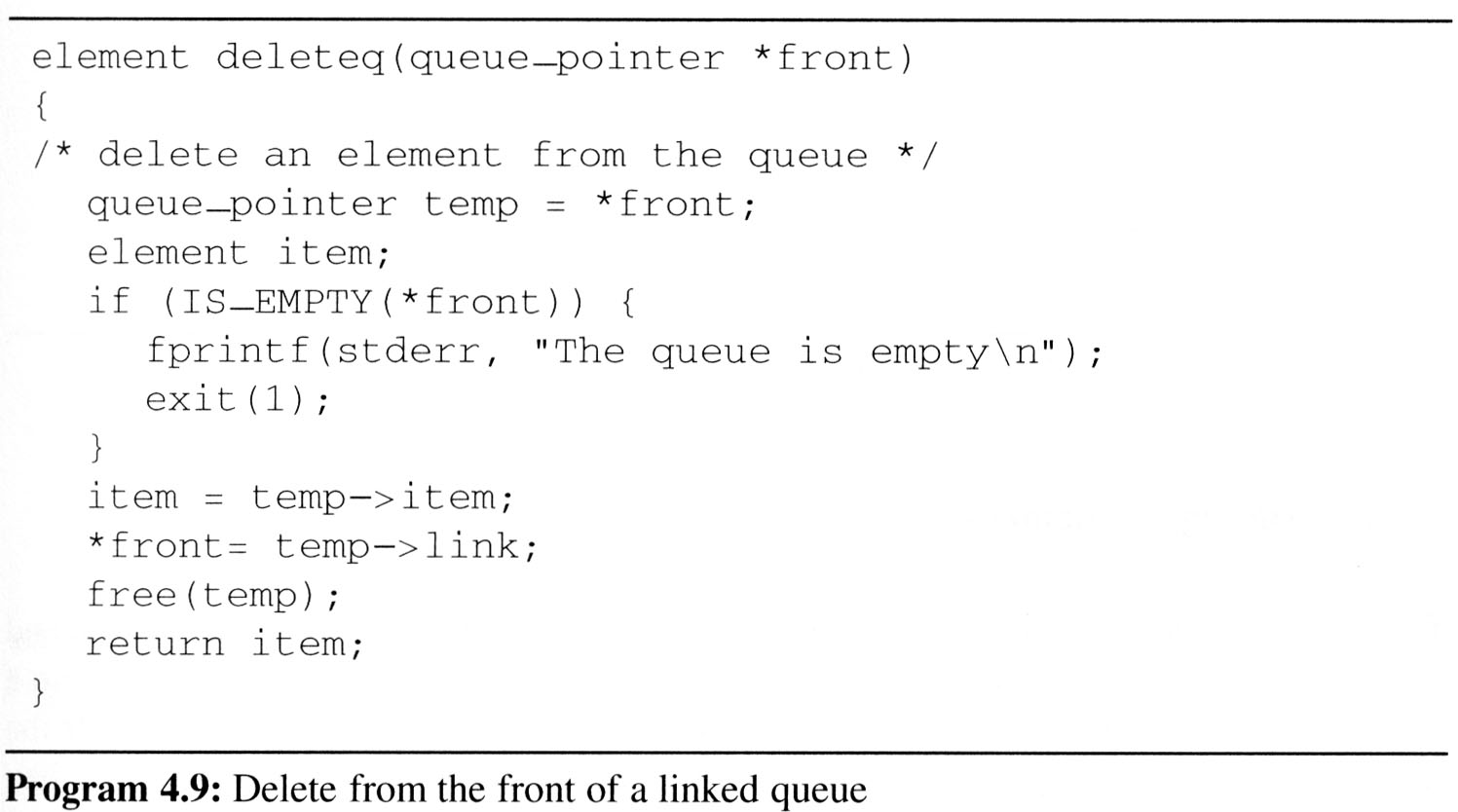 temp
front
link
link
...
rear
NULL
دانشگاه کاشان- دانشکده مهندسی برق و کامپیوتر
8
پشته ها و صف هاي پيوندي
راهکار ارائه شده براي مسائل  n-stack و m-queue  هم از نظر محاسباتي و هم از نظر مفهومي ساده هستند.
لازم نيست براي ايجاد فضاي خالي پشته ها و يا صف ها شيفت داده شوند.
تا زماني که حافظه وجود داشته باشد مي توان از آن استفاده کرد.
دانشگاه کاشان- دانشکده مهندسی برق و کامپیوتر